Fig. 2. Graph illustrating the mean contrast of the comparison patch on the last 10 trials of each stream, averaged ...
Schizophr Bull, Volume 38, Issue 1, January 2012, Pages 135–143, https://doi.org/10.1093/schbul/sbr154
The content of this slide may be subject to copyright: please see the slide notes for details.
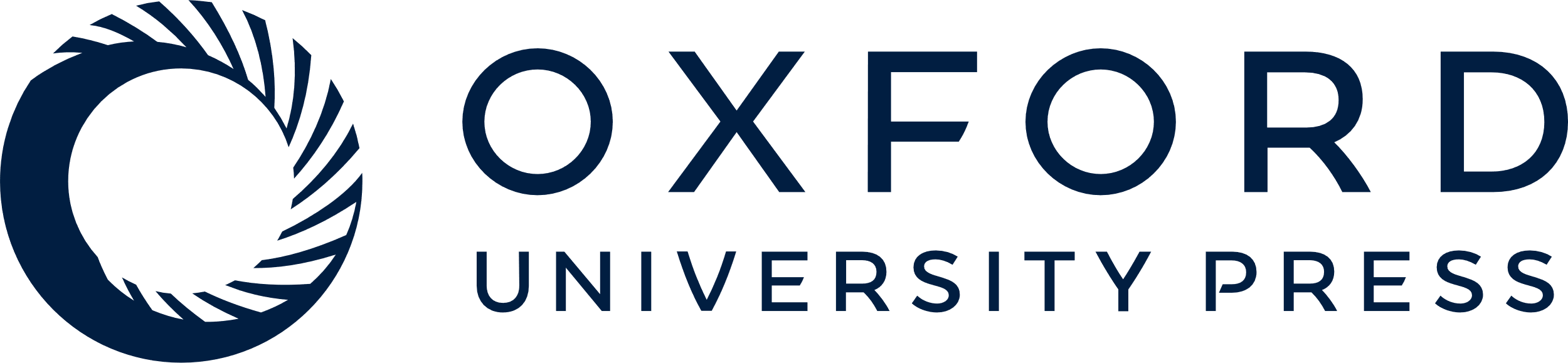 [Speaker Notes: Fig. 2. Graph illustrating the mean contrast of the comparison patch on the last 10 trials of each stream, averaged across the 4 streams, separately for each task condition. Error bars are SEs.


Unless provided in the caption above, the following copyright applies to the content of this slide: © The Author 2011. Published by Oxford University Press on behalf of the Maryland Psychiatric Research Center. All rights reserved. For permissions, please email: journals.permissions@oup.com.]